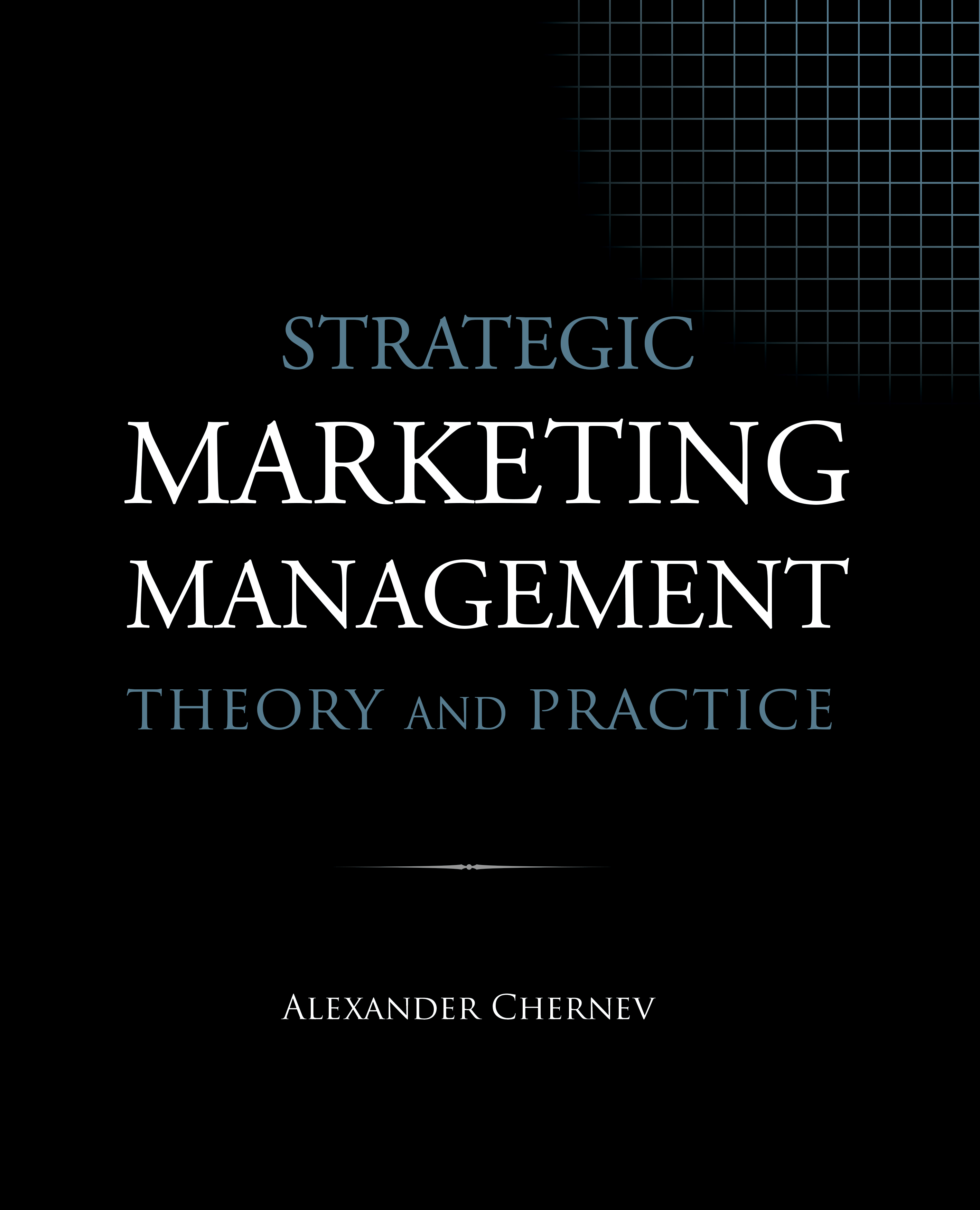 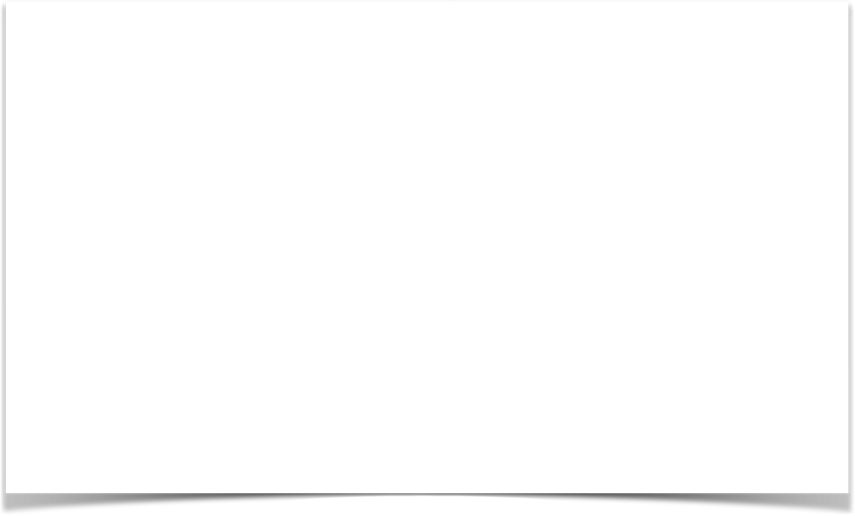 Strategic Marketing Management | Theory and Practice 
ISBN: 978-1-936572-58-8
January 2019

Copyright © 2019 by Alexander Chernev

Author website: Chernev.com
Supplemental materials: MarketingToolbox.com
Published by Cerebellum Press | Chicago, IL | USA
Part V: Communicating and Delivering the Offering
Chapter 14
Managing Communication
Figure 1. Communication as a Value-Creation Process
Market Offering
Company value
Brand
Product
Service
Price
Incentives
OVP
Communication
Distribution
Customer value
Collaborator value
Figure 2. The G-STIC Framework for Managing Communication
Marketing Strategy
Marketing plan
Target market
Value proposition
Goal
Focus
Benchmarks
Strategy
Audience
Message
Communication campaign
Tactics
Media
Creative
Implementation
Development
Deployment
Control
Performance
Environment
Figure 3. Communication Goals as a Function of the Customer Decision Journey
Active need
Use
Evaluate
Discover
Purchase
Choose
Build preferences
Generate interest
Activate the need
Create awareness
Encourage repurchase
Nudge to buy
Foster usage
Figure 4. Programmatic Media Buying
Advertising exchange
Advertiser
Demand-side platform
Supply-side platform
Publisher
Executive Summary
Exhibits
What are the key aspects of the company’s communication campaign?
What are the details/evidence supporting the company’s communication plan?
Figure 5. The Communication Plan
Marketing Strategy
Market
Value
What is the value proposition of the 
company’s offering?
What are the key aspectsof the target market in which the company aims to compete?
Goal
Benchmarks
Focus
What are the temporal and quantitative benchmarks for reaching the goal?
What is the focus of the
company’s communication?
Strategy
Message
Audience
What is the message the company aims to communicate?
Who is the company’s 
target audience?
Tactics
Media
Creative
How will the company’s message be expressed?
G-STIC Action Plan
Where will the audience encounter the company’s communication?
Implementation
Deployment
Development
What is the process of bringing the company’s messageto the target audience?
What resources need to be developed/acquired to communicate the company’s message?
Control
Environment
Performance
How will the company evaluate the effectiveness of the communication campaign?
How will the company monitor the environment to identify emerging opportunities and threats?
Chapter 15
Personal Selling
Figure 1. Sales Productivity as a Function of Sales Force Size
Salesforce productivity
Salesforce costs
Breakeven point
Optimal size
Salesforce revenues
Salesforce size
Figure 2. Managing Sales Force Performance
Train
Support
Salesforce
Motivate
Recruit
Control
Empower
Company culture
[Speaker Notes: Customers: HDI; Collaborators: HDI; Competitors: AT&T vs. Version, politics; Context: economy, technology, regulatory (monopoly)]
Figure 3. Decision-Making Unit: Key Roles
Personal selling
Decision-Making Unit
Decider
Initiator
Purchaser
Gatekeeper
User
Influencer
Figure 4. The Customer Decision Journey
Define
Active need
Use
Search
Evaluate
Purchase
Choose
Figure 5. The Personal Selling Process
Prospecting
Customizing
Presenting
Negotiating
Closing
Servicing
Figure 6. The SPIN Model of Selling
Establish the context
Situation questions
Reveal implied needs
Problem questions
SPIN questions
Define the problem faced by the buyer
Implication questions
Underscore the importance of solving the problem
Need-payoff questions
Articulate the benefits of the proposed solution
Benefits of the offering
Chapter 16
Managing Distribution
Figure 1. Distribution as a Value-Creation Process
Company value
OVP
Customer value
Collaborator value
Market Offering
Brand
Product
Service
Price
Incentives
Communication
Distribution
Company
Figure 2. Distribution Channel Structure
Wholesaler
Retailer
Retailer
Customers
Customers
Customers
Direct channel
Indirect channels
Hybrid channel
Chapter 17
Retail Management
Figure 1. Key Trends in Retail Management
Speed
Consolidation
Retailing
Convenience
Retailer power
Mobile shopping
Private labels
Customer insight
Omnichannel
Improved logistics
New retail formats
Figure 2. Retailing as a Value-Creation Process
Retailer value
OVP
Customer value
Collaborator value
Market Offering
Brand
Product
Service
Price
Incentives
Communication
Distribution
Figure 3. Price Image Drivers and Market Outcomes
Price evaluation
Average price level
Price image
Price fairness
Known value items
Store choice
Price range
Sales promotions
Choice deferral
Communication
Purchase quantity
Physical attributes
Product choice
Service level
Retailer policies
Market outcomes
Price image drivers
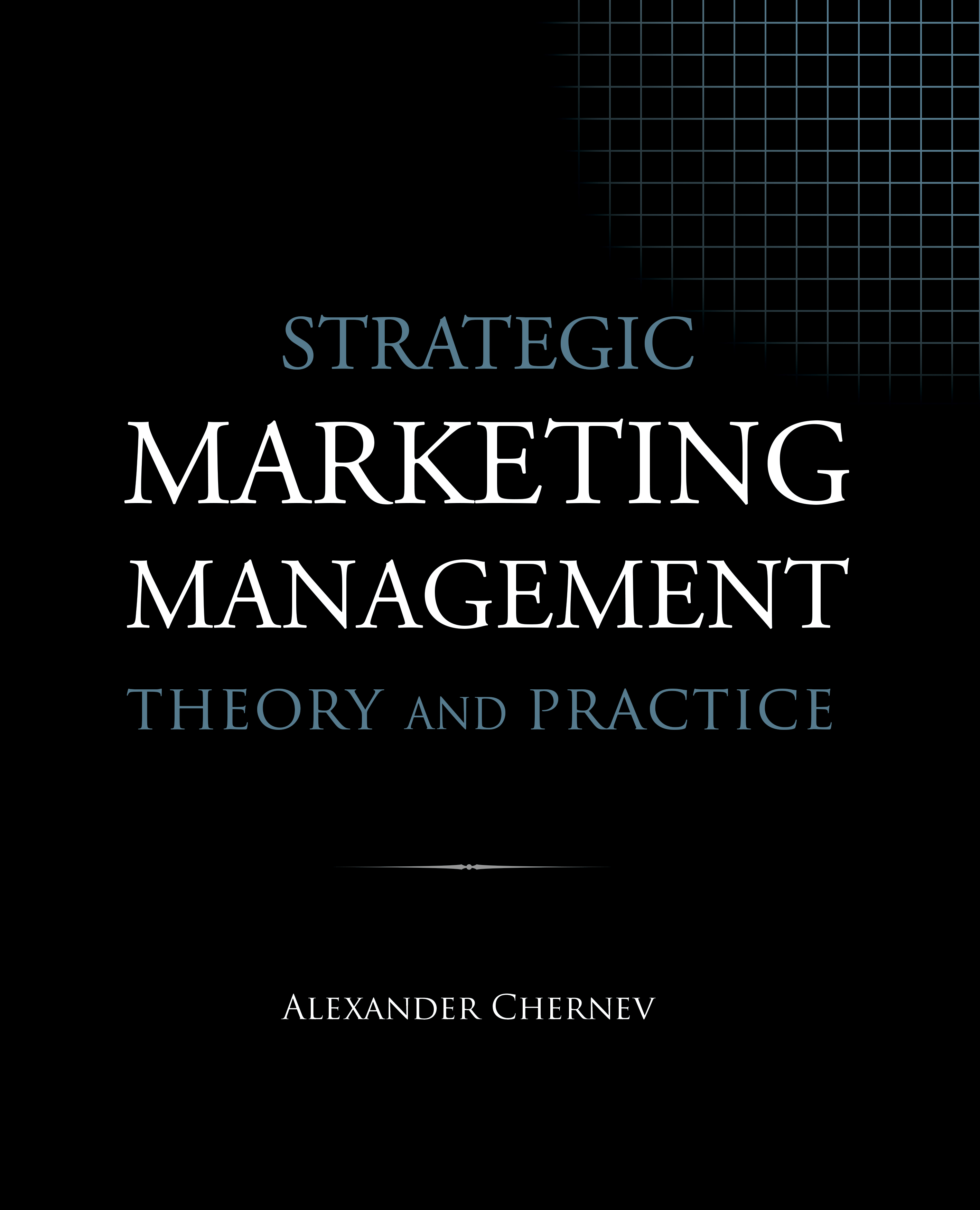